Exploiting Web Search to Generate Synonyms for Entities
Surajit Chaudhuri
Venkatesh Ganti
Dong Xin

Microsoft Research
Motivation
Given a list of target objects (e.g., product titles)





Example queries
Popularity: frequency of a product mentioned in blogs, reviews, forums?
Sentiment: number of positive reviews?
Price: min price offered in shopping sites?
2
Identifying Products from Documents
Dictionary of Product Titles
Documents
Output:  Product titles and  positions
Extract Product Titles from Documents
The EOS Digital Rebel XTi is the product of Canon's…
3
Challenge: Approximate Match
The Canon EOS Rebel XTi remains a very good first dSLR…
The EOS Digital Rebel XTi is the product of Canon's extensive in-house development…
New ThinkPad X61 Tablet models are available with Intel® Centrino® Pro processor…
Documents
Match?
4
Conventional Approach
Using string similarity
The Rebel XTi remains a very good first dSLR…
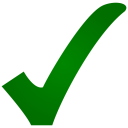 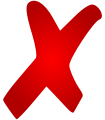 The Canon EOS Digital Rebel Camera is the product of Canon's extensive in-house development…
5
Correlation Across Documents
Related Documents
Aggregate evidence from multiple documents
The Rebel XTi is a newly designed Canon EOS Digital Camera …
The Rebel XTi offers an unbeatable combination of …
6
Class of Synonyms
Subset Synonyms
A synonym is a subset of an entity 
Is-Synonym(subset, entity)=true

Examples
7
Our Approach
Web
Pre-computation
Use correlations to identify synonyms
Exact Match on synonyms
Extracted Entities
Documents
Entity Extraction
8
Outline
Problem Definition
Algorithms
Experimental Results
Related Work and Conclusions
9
Synonym Characterization
Compute corr-score for (s, e)
s=“Rebel XTI”
e=“Canon EOS Digital Rebel XTi SLR Digital Camera”
The Rebel XTI is a newly designed Canon EOS Digital Camera. It has a newly designed 10.1 MP …
Context(s,d)
S1=0.75
For those just taking family snapshots, the Rebel XTI is the …
S2=0.25
Fraction (weighted sum) of 
tokens in the context of s 
appearing in e
Σsi > θ ?
10
Retrieving Related Docs using Web Search
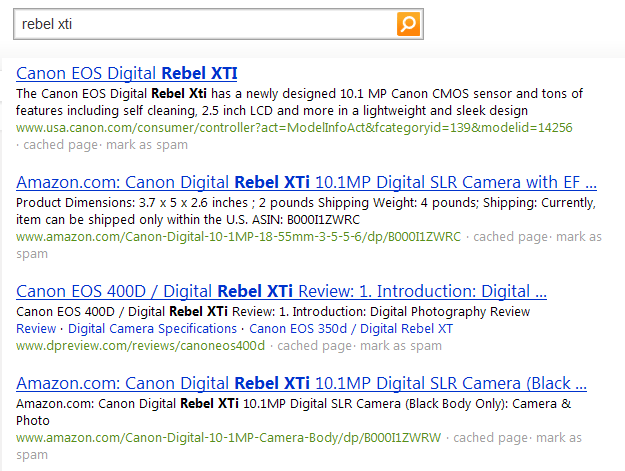 11
Is-Synonym(s,e)
Verify whether the subset s is a synonym of an entity e
Procedure
Issue s as a query to web search API
Retrieve top-k snippets as related docs
Compute a corr-score of (s,e) for each documents
Aggregate the corr-scores and compare with a threshold
Problem Statement
Input
A set of entities E
Web Search API
Output
For each e є E, find all subsets s of e, such that Is-Synonym(s,e)=true
Objective
Minimize the number of verification (issuing Is-Synonym(s,e))
Outline
Problem Statement
Algorithms
Experimental Results
Related Work and Conclusions
14
Candidate Space
(Sony Vaio F150 Laptop)
(Sony Vaio F150)
(Sony Vaio Laptop)
(Sony F150 Laptop)
(Vaio F150 Laptop)
(Sony Vaio)
(Sony F150)
(Vaio F150)
(Sony Laptop)
(Vaio Laptop)
(F150 Laptop)
(Sony) 	                 (Vaio)	          (F150)	      (laptop)
()
15
Subset-Superset Monotonicity
(Sony Vaio F150 Laptop)
(Sony Vaio F150)
(Sony Vaio Laptop)
(Sony F150 Laptop)
(Vaio F150 Laptop)
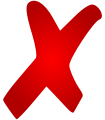 (Sony Vaio)
(Sony F150)
(Vaio F150)
(Sony Laptop)
(Vaio Laptop)
(F150 Laptop)
(Sony) 	                 (Vaio)	          (F150)	      (laptop)
()
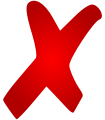 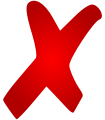 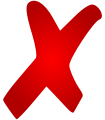 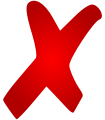 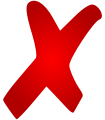 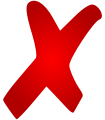 16
Subset-Superset Monotonicity
(Sony Vaio F150 Laptop)
(Sony Vaio F150)
(Sony Vaio Laptop)
(Sony F150 Laptop)
(Vaio F150 Laptop)
(Sony Vaio)
(Sony F150)
(Vaio F150)
(Sony Laptop)
(Vaio Laptop)
(F150 Laptop)
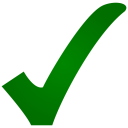 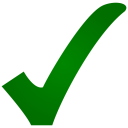 (Sony) 	                 (Vaio)	          (F150)	      (laptop)
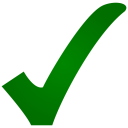 ()
17
Minimal Synonyms
The Frontier
Maximal Non-synonyms
(Sony Vaio F150 Laptop)
(Sony Vaio F150)
(Sony Vaio Laptop)
(Sony F150 Laptop)
(Vaio F150 Laptop)
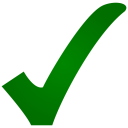 (Sony Vaio)
(Sony F150)
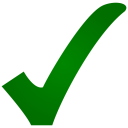 (Vaio F150)
(Sony Laptop)
(Vaio Laptop)
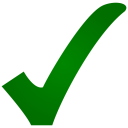 (F150 Laptop)
(Sony) 	                 (Vaio)	          (F150)	      (laptop)
()
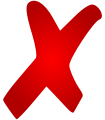 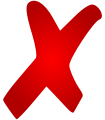 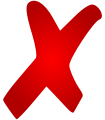 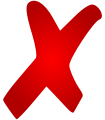 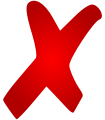 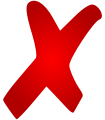 18
The Frontier
Minimum cost synonym-generation
Only verify subsets s in the frontier

Let OPT(e) be the number of subsets in the frontier of e
Greedy Algorithms
Entity e
Subset candidates
Prune remaining subsets
Select a subset s
Is-Synonym(s, e)
Single Entity: Depth-first Search
(Sony Vaio F150 Laptop)
(Sony Vaio F150)
(Sony Vaio Laptop)
(Sony F150 Laptop)
(Vaio F150 Laptop)
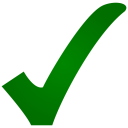 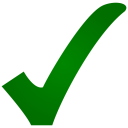 (Sony Vaio)
(Sony F150)
(Vaio F150)
(Sony Laptop)
(Vaio Laptop)
(F150 Laptop)
(Sony) 	                 (Vaio)	          (F150)	      (laptop)
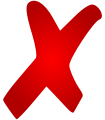 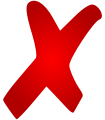 ()
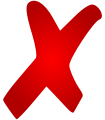 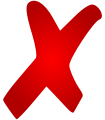 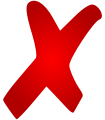 Number of verification in DFS is at most  |e|OPT(e)
21
Single Entity: Max-benefit Search
(Sony Vaio F150 Laptop)
(Sony Vaio F150)
(Sony Vaio Laptop)
(Sony F150 Laptop)
(Vaio F150 Laptop)
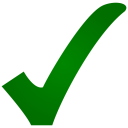 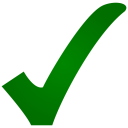 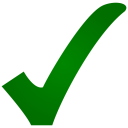 (Sony Vaio)
(Sony F150)
(Vaio F150)
(Sony Laptop)
(Vaio Laptop)
(F150 Laptop)
(Sony) 	                 (Vaio)	          (F150)	      (laptop)
()
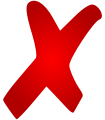 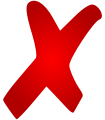 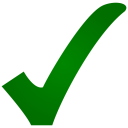 #Prune_T=3
Benefit = {min, max, avg} (#T, #F)
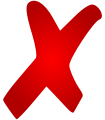 #Prune_F=2
22
Multiple Entities
Exploit structural similarity between entities
Sony Vaio F150 Laptop
Sony Vaio P530 Laptop
Sony Vaio Z550 Laptop
…
Known Results for Previous Entities
(Sony Vaio F150 Laptop)
(Sony Vaio F150)
(Sony Vaio Laptop)
(Sony F150 Laptop)
(Vaio F150 Laptop)
(Sony Vaio)
(Sony F150)
(Vaio F150)
(Sony Laptop)
(Vaio Laptop)
(F150 Laptop)
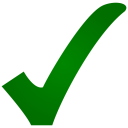 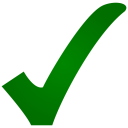 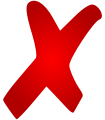 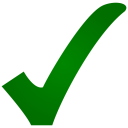 (Sony) 	                 (Vaio)	          (F150)	      (laptop)
()
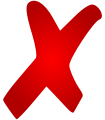 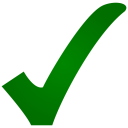 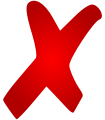 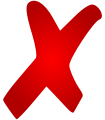 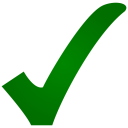 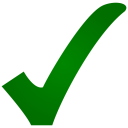 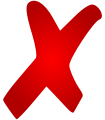 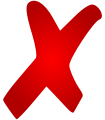 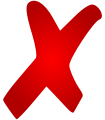 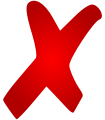 24
Predicting Synonyms for New Entity
(Sony Vaio P530 Laptop)
(Sony Vaio P530)
(Sony Vaio Laptop)
(Sony P530 Laptop)
(Vaio P530 Laptop)
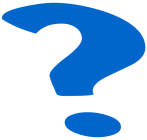 (Sony Vaio)
(Sony P530)
(Vaio P530)
(Sony Laptop)
(Vaio Laptop)
(P530 Laptop)
(Sony) 	                 (Vaio)	          (P530)	      (laptop)
()
(Sony Vaio P530) is likely a synonym because (Sony Vaio F150) is a synonym.
25
Structural Similarity
Enable one-to-one mapping between subsets across entities
Entities have the same number of tokens
Corresponding tokens are either the same token or tokens with common property
Rule-based Grouping
Normalization Rules
Regular expressions
[A-Z][0-9]+   LetterNumber
Categories
{red, yellow, green, blue, …}  Color

Entities with the same normalized name form a group
Group Profile
(Sony Vaio LN Laptop)
LetterNumber
(Sony Vaio LN)
(Sony Vaio Laptop)
(Sony LN Laptop)
(Vaio LN Laptop)
(Sony Vaio)
(Sony LN)
(Vaio LN)
(Sony Laptop)
(Vaio Laptop)
(LN Laptop)
(Sony) 	                 (Vaio)	          (LN)	      (laptop)
()
28
Accumulating Statistics within Groups
(Sony Vaio LN Laptop)
(Sony Vaio LN)
(Sony Vaio Laptop)
(Sony LN Laptop)
(Vaio LN Laptop)
(Sony Vaio)
(Sony LN)
(Vaio LN)
(Sony Laptop)
(Vaio Laptop)
(LN Laptop)
(Sony) 	                 (Vaio)	          (LN)	      (laptop)
()
T: Number of seen entities where the subset is a synonym

F: Number of seen entities where the subset is  not a synonym
29
Revisit: Max-benefit Search
(Sony Vaio P530 Laptop)
(Sony Vaio P530)
(Sony Vaio Laptop)
(Sony P530 Laptop)
(Vaio P530 Laptop)
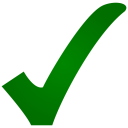 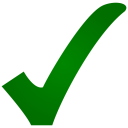 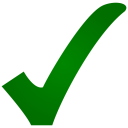 (Sony Vaio)
(Sony P530)
(Vaio P530)
(Sony Laptop)
(Vaio Laptop)
(P530 Laptop)
(Sony) 	                 (Vaio)	          (P530)	      (laptop)
()
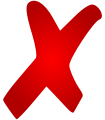 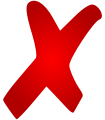 Statistics in Group Profile
T: 5
F: 1
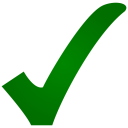 #Prune_T=3
Benefit = #T=3
Benefit = {min, max, avg} (#T, #F)
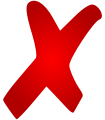 #Prune_F=2
30
Outline
Problem Statement
Algorithms
Experimental Results
Related Work and Conclusions
31
Experimental Setting
Data
10oK product names from msnshopping
computers, gps, cameras, bicycles, shoes, etc.

Web Search API
www.live.com
32
Quality of Synonyms
Number of Verifications
Naïve Method
Opt Solution
Outline
Problem Statement
Algorithms
Experimental Results
Related Work and Conclusions
35
Related Work
Approximate record matching (Koudas et al, 2006)
Measuring similarity based on strings, attribute values or link structures
Evidence from documents (or web search results) not considered

Distributional semantics in natural language processing (Manning et al, 1999, Turney 2002)
Measuring correlation across documents
Efficient computation not addressed
36
Summary
We developed efficient methods to generate synonyms for entities
Exploiting web search API
Leveraging superset-subset monotonicity

The generated synonyms can be used for
Approximate match in entity extraction
Fuzzy matching in data cleaning
37
Project Background
Enriched Search
Exploiting Web Search Engines to Search 
Structured Databases   [WWW 09]

Project website:
Search “Microsoft Research, Data Exploration”
Web Search
Structured Data Search
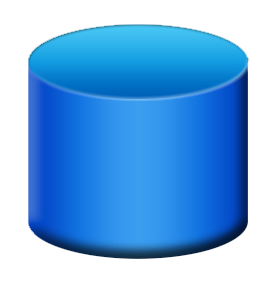 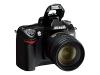 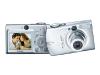 Relationships
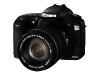 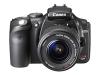 38
Questions!
39